Gram pozitivní aerobní a fakultativně anaerobní bakterie
Ivana Vítková
OKMI, FN Brno
LF MUNI
Gram pozitivní koky - charakteristika
Koky: kulovitý tvar, velikost v průměru 1µ
Uspořádání: dvojice (diplokoky), řetízky,                    tetrády, shluky
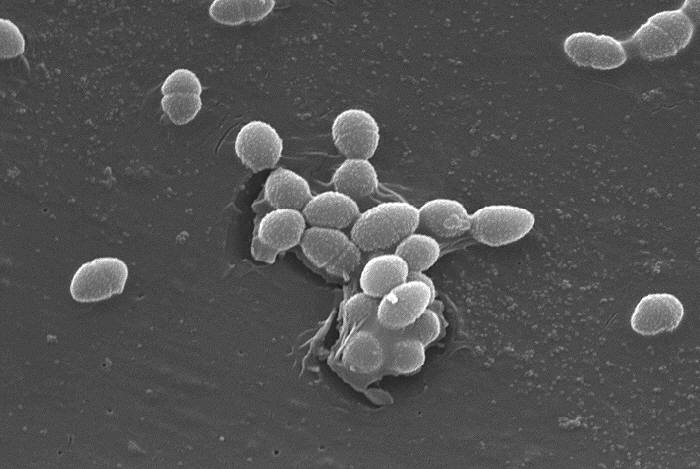 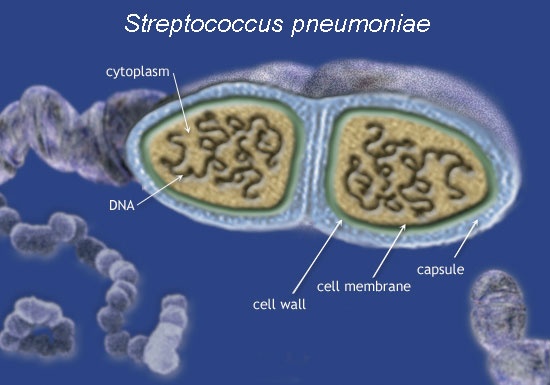 Grampozitivní koky - charakteristika
Barvitelnost dle Grama: dělení bakterií podle schopnosti podržet si barvivo v přítomnosti alkoholu, dáno 
     složením bakteriální stěny

Bakterie: Gram pozitivní
                          Gram negativní
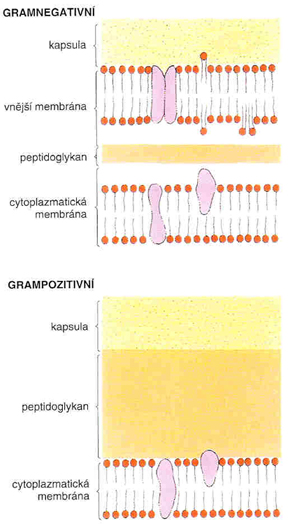 Gram pozitivní koky - rozdělení
Katalasapozitivní: Staphylococcus
                                    Micrococcus

Katalasanegativní: Streptococcus
                                     Enterococcus
                                     Lactococcus
                                     Abiotrophia
                                     Granulicatella
Staphylococcus
Grampozitivní koky uspořádané nejčastěji ve shlucích
Nepohyblivé
Netvoří spory
Většinou fakultativně anaerobní
Katalasapozitivní
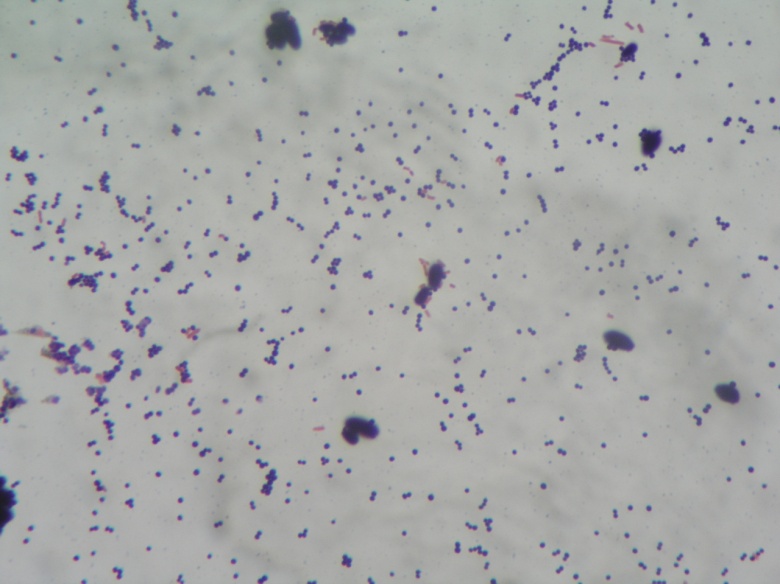 Staphylococcus
Celkem přes 50 různých  stafylokoků
Dělení: podle schopnosti koagulovat plazmu

Koagulasapozitivní: S. aureus (STAU)
                                        S. intermedius
Koagulasanegativní (KNS)
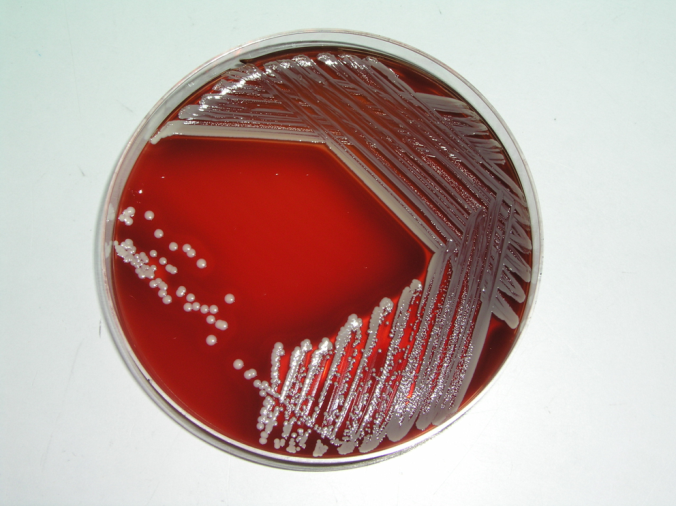 Staphylococcus aureus
Nejdůležitější lidský patogen

Vůdčí původce nozokomiálních infekcí
Vysoká schopnost vyvolávat infekce
Vysoká schopnost kolonizovat (30% populace jsou perzistentní nosiči)

Aerobní i anaerobní růst, teplota 7-46°C, běžně kolem 36°C
Staphylococcus aureus – faktory virulence
Umožňující adherenci k buňkám hostitele

   plazmakoaguláza – volná koaguláza
   shlukovací faktor (clumping faktor)-vázaná koaguláza
   kapsulární polysacharidové adheziny
   polysacharidové intracelulární adheziny
    sliz
Staphylococcus aureus – faktory virulence
Umožňující pronikání do buněk nebo tkání
   hostitele
   α-hemolyzin
   β-hemolyzin (fosfolipáza c)
   γ-hemolyzin
   δ-hemolyzin
   nukleázy, fosfatáza
   hyaluronidáza, elastáza 
   Pantonův-Valentinův leukocidin (PVL)
Staphylococcus aureus – faktory virulence
Umožňující protiútok bakterií proti obranným mechanismům hostitele
   enterotoxiny
   toxin syndromu toxického šoku 1 (TSST-1)
   exfoliantiny
   protein A, stafylokináza (fibrinolyzin)
   lipáza, leukocidiny, proteázy
   β-laktamáza, lysostafin, kataláza
Staphylococcus aureus - patogenita
1. Pyogenní infekce kůže a jejích adnex
       impetigo, folliculitis, sycosis barbae,
        hordeolum, conjunctivitis, furunculus, 
        carbunculus, mastitis, hidradenitis 
                                 
                                   impetigo
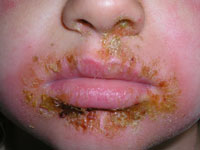 Staphylococcus aureus - patogenita
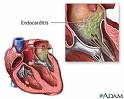 2. Infekce krevního řečiště
       bakteriemie, sepse
        infekční endokarditida
        tromboflebitida (např. po zavedení i.v.katetru)

 3. Respirační infekce
         pneumonie v komunitě (např. po chřipkách)
         nozokomiální pneumonie (často   u pacientů 
         na ventilátorech)
Staphylococcus aureus - patogenita
4. Infekce pohybového aparátu
       osteomyelitis, artritis
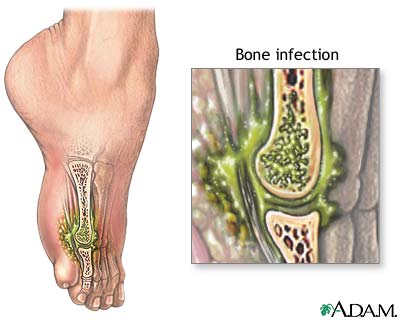 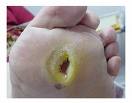 Staphylococcus aureus - patogenita
5. Infekce centrálního nervového systému
        purulentní meningitida   
         mozkový absces
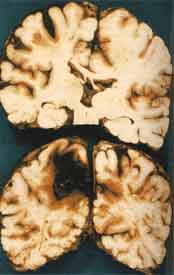 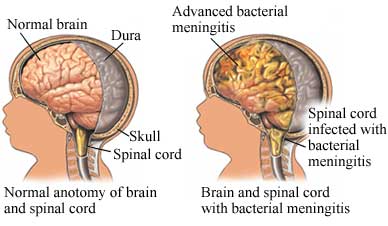 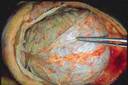 Staphylococcus aureus - patogenita
6. Onemocnění vzniklá účinkem toxinů
       Syndrom toxického šoku
        Stafylokokové enterotoxikózy
        Lyellův syndrom
        Pemphigus neonatorum
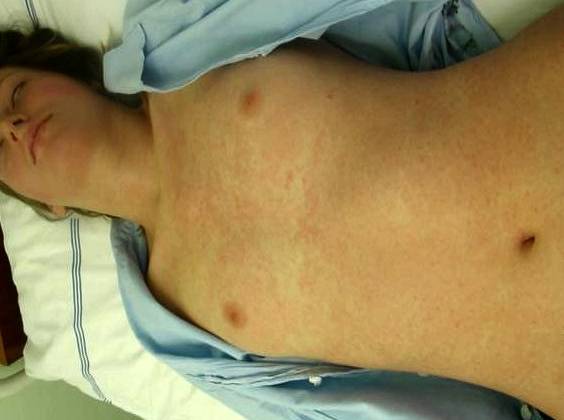 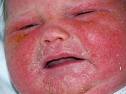 Staphylococcus aureus -  laboratorní průkaz
Materiály k vyšetření: hemokultura, hnis, sputum, punktáty, moč,..
Mikroskopie: Gram pozitivní koky ve shlucích
Kultivace: půdy obohacené krví -např. krevní agar, BHI (mozkosrdcový) bujón, selektivní půda – krevní agar s 10% NaCl)
     kolonie bílé až žluté se zónou hemolýzy
Staphylococcus aureus
Morfologie: pigmentované hladké kolonie,
     nejčastěji smetanové či žluté barvy, velikosti 1 až 3mm    
     za 24 hodin kultivace, zóna beta-hemolýzy
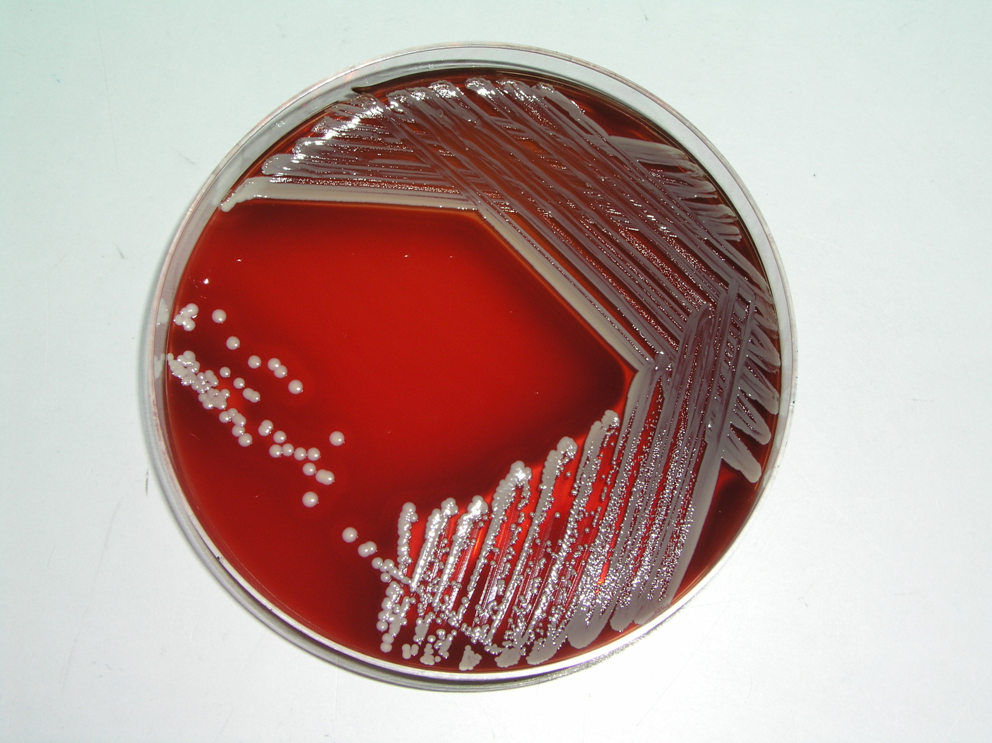 Staphylococcus aureus – laboratorní průkaz
Průkaz  hyaluronidázy  : dekapsulace mukózního kmene Streptococcus equi
Latexová aglutinace: detekce proteinu A i kapsulárních polysacharidů 
MALDI TOF
Biochemie 
Průkaz volné koagulázy
Průkaz nukleových kyselin – přímo z materiálu
Průkaz toxinů: aglutinace, PCR
Staphylococcus aureus methicilin rezistentní (MRSA)
Závažný nozokomiální patogen

Nutné dodržování speciálního hygienickoepidemiologického režimu
V laboratoři je potřeba používat speciální selektivní půdy
Rezistentní k oxacilinu, často i dalším antibiotikům
Léčíme jen infekce, ne kolonizace
Lék volby je vankomycin
Staphylococcus aureus - terapie
Antibiotika: lék volby je oxacilin 
MRSA: vankomycin

Staphylococcus intermedius
Hostitel pes, u člověka v ranách po 
pokousáním psem
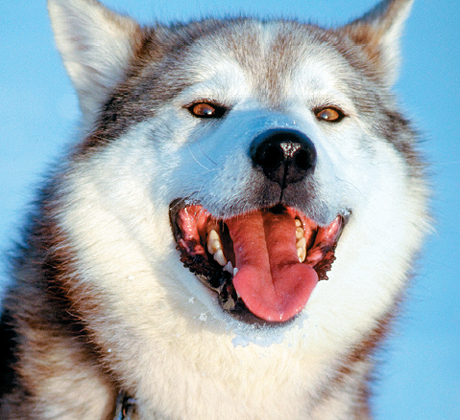 Stafylokoky koagulasanegativní (SKN)
Význam: součást běžné flóry kůže a sliznic
                          oportunní patogen (ohroženi: imunokompromitovaní pacienti, pacienti se zavedenými pomůckami- např. katetry, cévní protézy, i.v. narkomani)


Schopnost tvorby biofilmu, malá virulence, často stačí pouhé vyjmutí katetru
Streptococcus
Gram pozitivní koky 
Uspořádané nejčastěji ve dvojicích, 
    v řetízcích
Fakultativně anaerobní
Katalasa negativní
Nepohyblivé
Druhy obligátně patogenní, jiné součástí běžné flóry
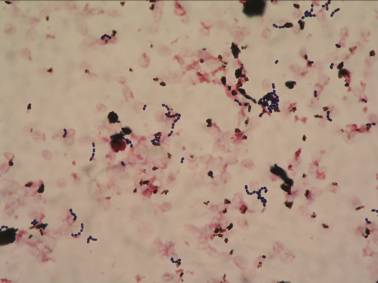 Streptococcus - rozdělení
Beta-hemolytické - nejvýznamnější:               
               Streptococcus pyogenes (skupina A podle Lancefieldové)
                  Streptococcus agalactiae (skupina B)
Non-beta hemolytické - nejvýznamnější:
                   Streptococcus pneumoniae
                   Streptococcus bovis,
                   Streptococcus suis
                   Nutriční varianty streptokoků
                   Orální (ústní) streptokoky
Streptococcus pyogenes
Význam: hnisavé infekce faryngu a kůže
                     těžká celková onemocnění
                     možný vznik pozdních následků

Morfologie: kulaté koky  ve dvojicích a řetízcích
                         velikost 0,6 až 1μm

Kultivace : půdy obohacené krví či sérem – krevní agar, 
    BHI bujón, zvýšená tenze CO2, 36-37°C, 18-24 hod.
Streptococcus pyogenes
Kolonie drobné, lesklé, kolem zóna beta-hemolýzy, opouzdřené kmeny- růst ve větších mukózních koloniích
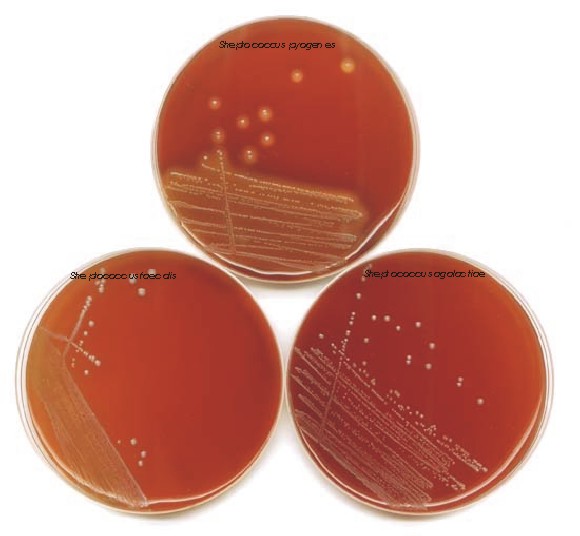 Streptococcus pyogenes – faktory virulence
Povrchové: protein M, proteiny blízké proteinu M
                            pouzdro z kyseliny hyaluronové

Extracelulární enzymy: streptolysin O, S
                          streptokinasa, hyaluronidasa
                          enolasa, C5 peptidasa

Toxiny: streptokokové pyrogenní toxiny (Spe)
Streptococcus pyogenes - patogenita
1. Lokalizované pyogenní infekce
         tonsillitis (angína), scarlatina (spála)
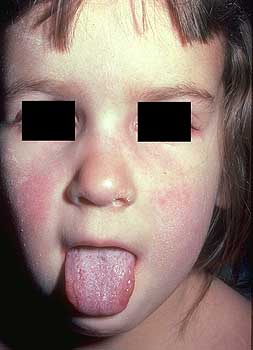 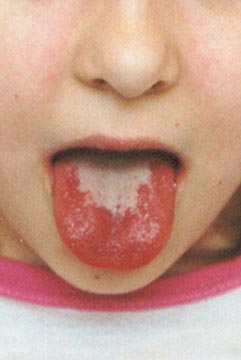 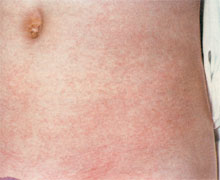 Streptococcus pyogenes - patogenita
Lokalizované infekce –pyodermie
    impetigo, erysipelas (růže), cellulitis (zánět   podkoží),
     hnisání ran
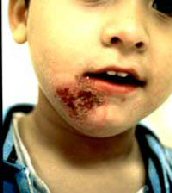 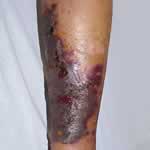 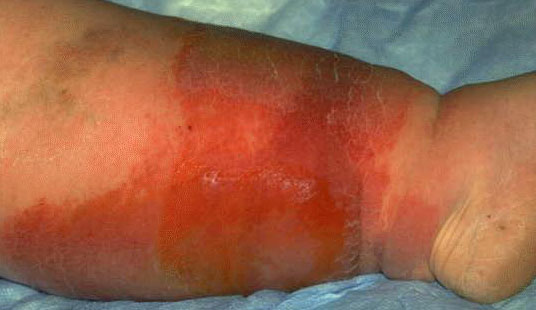 Streptococcus pyogenes - patogenita
2. Invazivní onemocnění a onemocnění způsobená toxiny
   phlegmona, myositis, 
    myonecrosis
    nekrotizující fasciitis 
    pneumonie, meningitis  
    poporodní sepse (horečka omladnic)
    syndrom streptokokového toxického šoku
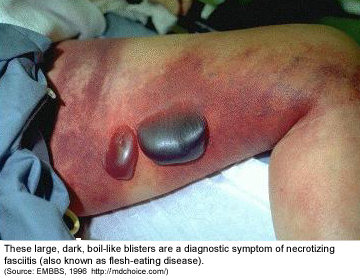 Streptococcus pyogenes - patogenita
3. Pozdní následky streptokokových onemocnění
    febris rheumatica (revmatická horečka)
     glomerulonephritis acuta
     neurologické – chorea minor
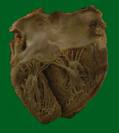 Streptococcus pyogenes – laboratorní průkaz
Materiály k vyšetření: výtěr z mandlí, rány,  hemokultura, hnis, sputum, punktáty, likvor,..

Mikroskopie: Gram pozitivní koky ve dvojicích, řetízcích

Kultivace: krevní agar, BHI (mozkosrdcový) bujón, 18-24 hod., CO2 termostat
     drobné kolonie se zónou beta-hemolýzy

Latexová aglutinace , MALDI TOF 
ASLO (antistreptolysin O)- pozdní následky
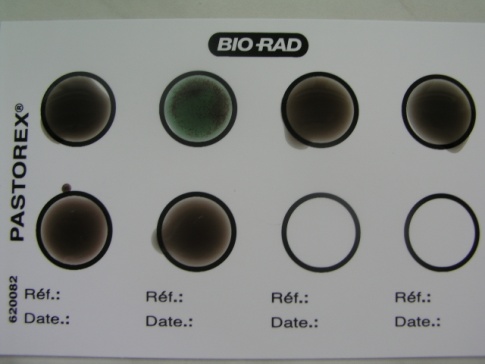 Streptococcus pyogenes - terapie
Lék volby: penicilin
                             makrolidy (u alergických na PEN)
                             cefalosporiny I. a II. Generace


Příčiny „selhání léčby“:  nejčastěji nedodržení intervalu podávání antibiotika,
Streptococcus agalactiae
Význam: nejdůležitější původce novorozeneckých meningitid a sepsí

     POZOR na kolonizaci pochvy  
     těhotných žen!

Morfologie: G+ koky v řetízcích

Kultivace: krevní agar,BHI bujón, teplota 36-37 °C, zvýšená tenze CO2, 18-24 hod.
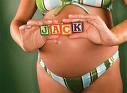 Streptococcus agalactiae
Kolonie na krevním agaru: obklopené úzkou zónou beta-hemolýzy, zesílení hemolýzy v sousedství Staphylococcu aureus díky CAMP-faktoru
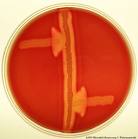 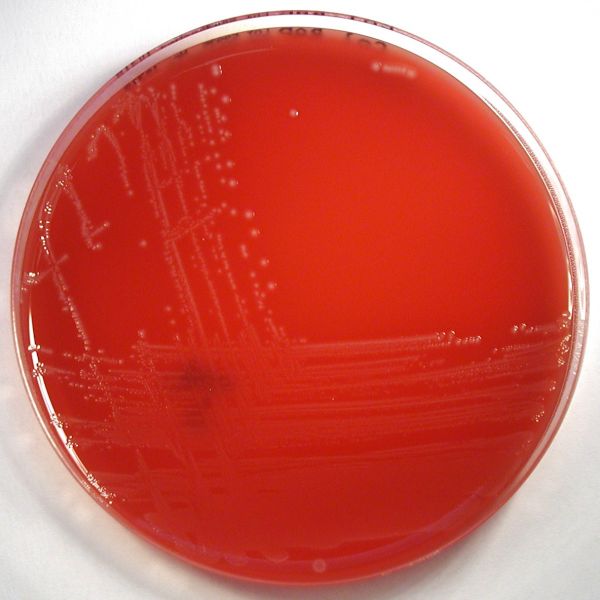 Streptococcus agalactiae - patogenita
1. Novorozenecké meningitidy a sepse
    - časné infekce: vznik během průchodu porodním kanálem, projeví se během několika dní po narození
    - pozdní infekce: dítě se nakazí až po porodu, projeví se koncem 1. měsíce života 

2. Komplikace v šestinedělí: endometritidy, infekce močových cest,..
Streptococcus agalactiae – patogenita a terapie
3. Onemocnění imunokompromitovaných pacientů
   - pneumonie
    - meningitidy
    - osteomyelitidy
    - infekce ran

Terapie: ampicilin, penicilin
Streptococcus agalactiae – laboratorní průkaz
Materiály k vyšetření: krev, likvor, hnis, punktáty, 
    moč,.. výtěr z vagíny – screening u těhotných
Mikroskopie: G+ koky v řetízcích
Kultivace: Krevní agar, zvýšená tenze CO2,  
    36-37 °C, 18-24 ho

Pozitivní CAMP test, MALDI TOF
Latexová aglutinace - z narostlé kultury
     
Průkaz nukleových kyselin - PCR
Streptococcus pneumoniae
Význam: nejčastější bakteriální původce závažných komunitních pneumonií

 Morfologie: G+ koky ve dvojicích s nebarvícím se pouzdrem
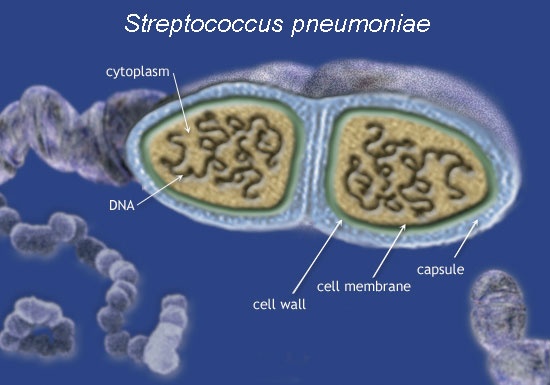 Streptococcus pneumoniae
Kultivace: půdy obohacené krví či sérem, teplota 36-37 °C, zvýšená tenze CO2
Morfologie kolonií na krevním agaru: 
   - hlenovité kolonie (mukózní -M fáze)
    - miskovité kolonie
    - suché kolonie (při snížené tvorbě pouzderného           polysacharidu)

     kolonie obklopené zónou alfa-hemolýzy
Streptococcus pneumoniae mukózní kolonie na krevním agaru
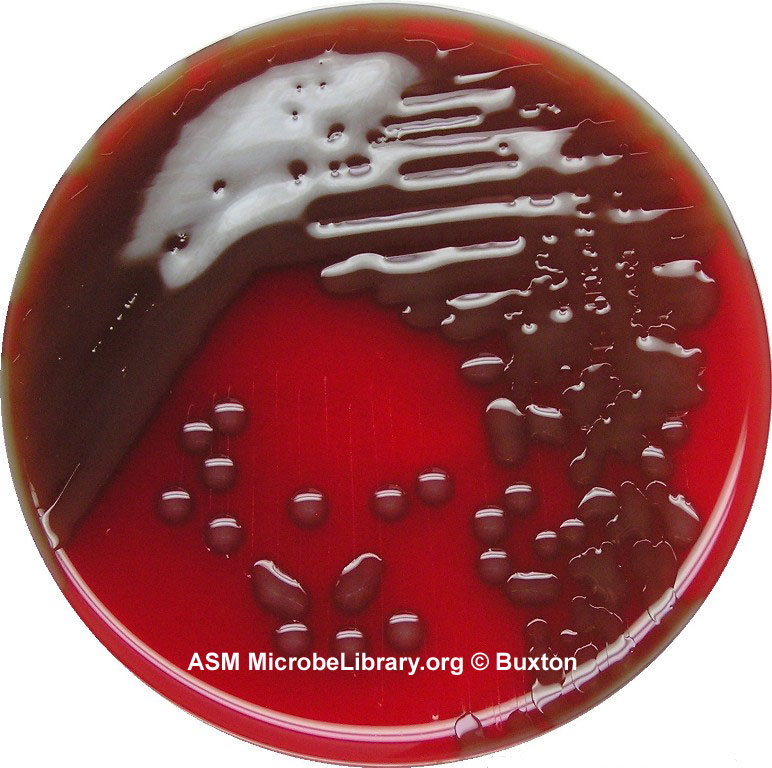 Streptococcus pneumoniae – faktory virulence
Polysacharidové pouzdro (ochrana  před fagocytózou)
Adheziny: povrchový adhezin A
                         povrchový protein C
Invaziny: hyaluronidasa
                       neuraminidasa
Pneumolyzin
Autolyzin, polysacharid C
Streptococcus pneumoniae - patogenita
1. Komunitní pneumonie (ohroženi zvláště kojenci a          starší dospělí)
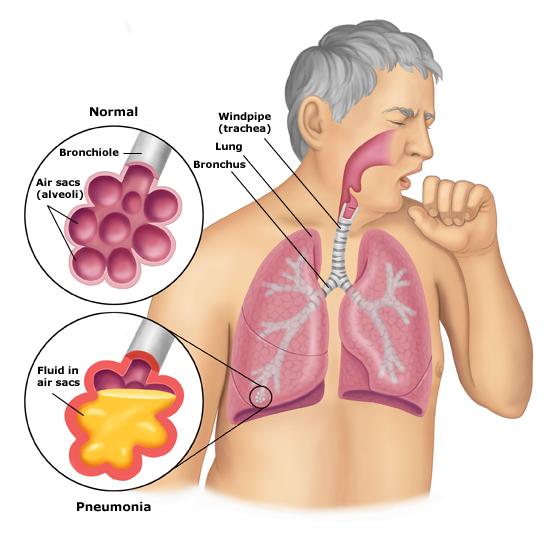 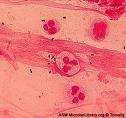 Streptococcus pneumoniae - patogenita
2. Rhinitis purulenta (zánět nosní sliznice)
        Otitis media (zánět středního ucha) 
         Mastoiditis (zánět bradavčitého výběžku) 
           Sinusitis (zánět vedlejších nosních dutin)
3. Purulentní meningitis (starší dospělí,malé děti)
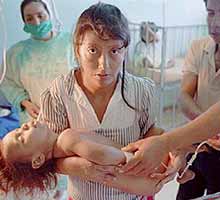 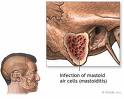 Streptococcus pneumoniae – patogenita a terapie
4. Akutní endokarditida (zánět nitroblány srdeční)
5. Peritonitida 
6. Sepse u asplenie ( pacienti bez sleziny)
7. Arthritida (zánět kloubů)

Terapie: lék volby penicilin
                            ampicilin, cefotaxim, chloramfenikol 
Prevence: vakcinace (malé děti, oslabení dospělí)
Streptococcus pneumoniae – laboratorní průkaz
Materiál k vyšetření: sputum, krev, punktáty, likvor, moč k průkazu antigenu,…
Mikroskopie: G+ koky ve dvojicích, pouzdro, lancetovitý tvar koků
Kultivace: krevní agar, zvýšená tenze CO2, 18-24 hod., typická morfologie kolonií
Optochinový test: kolem disku s optochinem vzniká zóna inhibice růstu
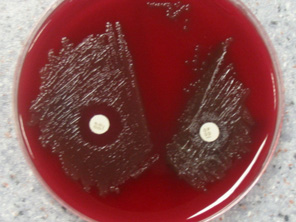 Streptococcus pneumoniae – laboratorní průkaz
Průkaz antigenů: latexová aglutinace 
   - z narostlé kultury  
   - imunochromatograficky přímo z materiálu – likvor, moč  
MALDI TOF 
Test rozpustnosti ve žluči
Průkaz nukleových kyselin - PCR
Enterococcus
Význam: součást normální mikroflóry střeva 
                           závažný podmíněný nemocniční patogen
Morfologie: G+ koky ve dvojicích či krátkých řetízcích
Více klinicky významných druhů: nejčastější Enterococcus faecalis, Enterococcus  faecium
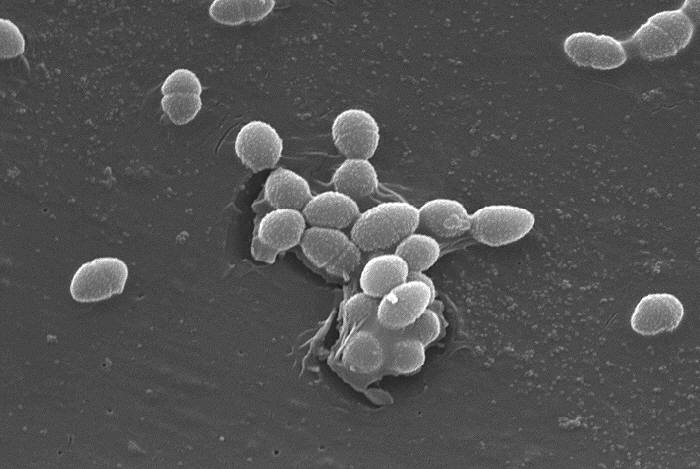 Enterococcus
Kultivace: kultivačně nenáročné, krevní agar, selektivní půdy (např. Slanetz-Bartleyho půda), 36-37°C, 18-24 hod.
Patogenita: infekce močových cest
                         infekce nitrobřišní
                                  sepse u oslabených pacientů
                                  endokarditida
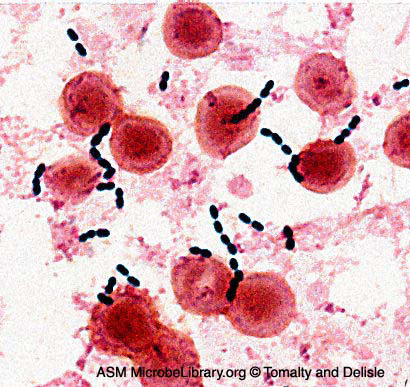 Enterococcus – laboratorní diagnostika
Materiály k vyšetření: moč, krev, hnis, punktáty,..
Mikroskopie: G+koky ve dvojicích
Kultivace: viz výše, selektivní půdy na vankomycin rezistentní enterokoky, žluč-eskulinové půdy
PYR test: průkaz pyrolidonylaminopeptidasy
Biochemické testy, MALDI TOF, PCR
Enterococcus - terapie
Přirozená rezistence enterokoků závislá na druhu

Používaná antibiotika: ampicilin
                                           furantoin (moč. infekce)
                                                          vankomycin, …
                                                     
Pozor na nemocniční kmeny rezistentní na vankomycin (VRE)
Gram pozitivní sporulující aerobní tyčinky – rod Bacillus
V přírodě běžně rozšířené
Ke sporulaci dochází pouze za přítomnost kyslíku
Patří sem více druhů, některé z nich jsou obligátní lidské patogeny (Bacilllus anthracis, 
    Bacillus cereus)
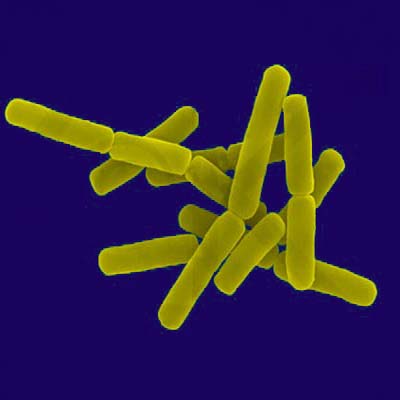 Bacillus anthracis
Význam: původce sněti slezinné (antraxu),
                  možné zneužití – bioterorismus
Z nakažených zvířat - býložravci – snadný přenos na člověka,  - možnost přenosu kontaktem -dobytčí kůže, štětiny,..
Možnost nákazy vdechnutím spor (biologická válka, spory v dopisech, sekta Óm Šin Rikjo)  
Morfologie: velké nepohyblivé G+ tyčky s pozdrem, spory centrálně uložené
Kultivace: běžné kultivační půdy,
    široké teplotní optimum, běžně 
    36-37°C
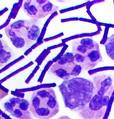 Bacillus anthracis
Vzhled kolonií: plstnaté ploché šedé kolonie s dlouhými výběžky (caput Medusae)
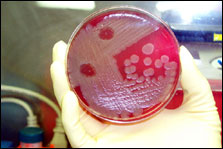 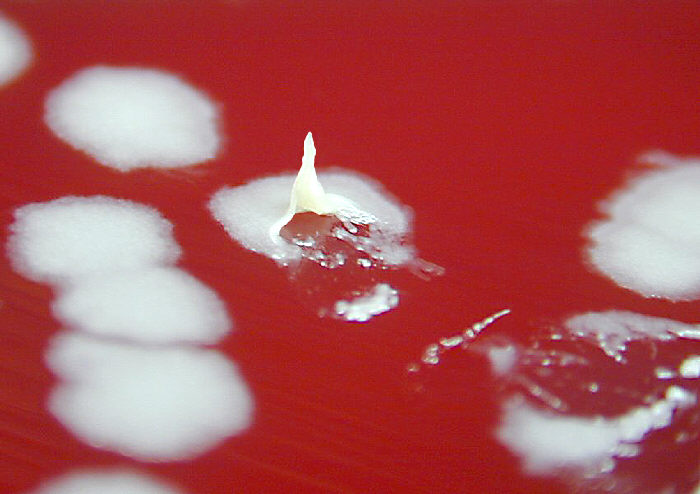 Bacillus anthracis - patogenita
Kožní forma: zpočátku svědící papula, během několika dní se mění na nebolestivý vřed 
     s hemoragickou nekrózou obklopený edémem (pustula maligna), rozvíjí se lymfadenitida, později sepse
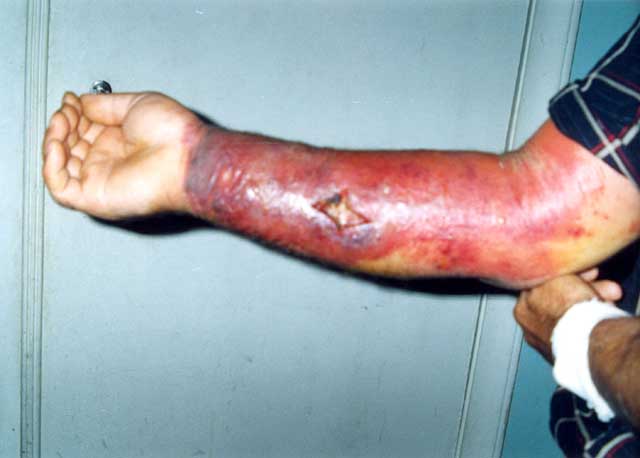 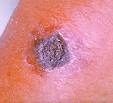 Bacillus anthracis - patogenita
Plicní forma: spory jsou vdechnuty, dostávají se  
    do uzlin v mezihrudí, vzniká zde nekrotický zánět,  sepse, nemocný umírá během několika hodin až dnů
Střevní forma: po požití kontaminované potravy, zvracení, silné bolesti břicha, sepse, smrt
Orofaryngeální forma: primární léze je na mandlích, nebo v ústní dutině
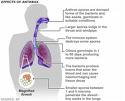 Bacillus anthracis – laboratorní vyšetření
Běžné diagnostické laboratoře (BL2) neprovádějí diagnostiku, při podezření na Bacillus anthracis je materiál transportován ve trojitém obalu do NRL pro anthrax Státního veterinárního ústavu
Podezření na anthrax: podle klinických příznaků, v laboratoři – typická mikroskopie z klinického materiálu, kultivace – typický vzhled kolonií, dále již v laboratoři BL2 nedourčujeme
Terapie: penicilin, ciprofloxacin
Prevence: vakcinace dobytka, ohrožených obyvatel
Bacillus cereus
Význam: původce závažných infekcí oka  a enterotoxikóz, nachází se běžně v zevním prostředí, je součástí střevní mikroflóry
Morfologie: G+ neopouzdřená tyčka
Kultivace: kultivačně nenáročná, běžné kultivační půdy i teploty, kolonie velké, plstnaté, se zónou beta-hemolýzy, lze používat i selektivně diagnostické půdy
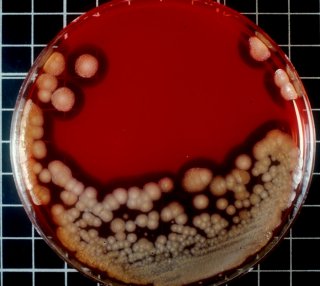 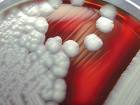 Bacillus cereus - patogenita
Producent řady toxinů: enterotoxiny ( emetický a průjmový), hemolyziny, fosfolipasa C
Enterotoxikóza: po požití kontaminované potravy, podle typu toxinu: 1. vodnatý průjem  a kolika po 6-16 hod. po požití (masné výrobky a omáčky, např. ohřívaný guláš)
                     2. nausea a zvracení vznikající do 5 hod. po požití potravy (těstoviny a rýže)
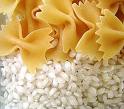 Bacillus cereus - patogenita
Endoftalmitida: fulminantně probíhající zánět oka
Infekce ran, sepse, meningitis, endokarditis 
    u imunokomprpmitovaných pacientů
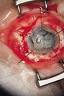 Bacillus cereus – laboratorní diagnostika a terapie
Průkaz toxinů přímo z klinického materiálu či z narostlého kmene: latexová aglutinace, ELISA
Mikroskopie: G+ tyčky s centrálně uloženou spórou 
Kultivace: viz výše, typický vzhled kolonií
Biochemické testy, MALDI TOF
Terapie: enterotoxikózy- jen rehydratace
    invazivní onemocnění: linkosamidy, aminoglykosidy,   vankomycin
Listeria
Význam: pro člověka patogenní především Listeria monocytogenes, nejčastěji alimentární nákazy, ale i závažná onemocnění imunokompromitovaných pacientů, těhotných žen a novorozenců   
                        běžně se nachází  v zevním prostředí
                        vektor nákazy: sýry, ..
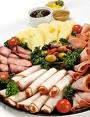 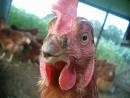 Listeria
Morfologie: rovná G+ tyčka, pohyblivá při teplotě          do 25 °C
Kultivace: kultivačně nenáročná, běžné kultivační půdy i teploty, růst i při chladničkové teplotě a vysoké koncentraci NaCl
Faktory virulence: listeriolyzin O, fosfolipazy, internaliny (intracelulární růst)
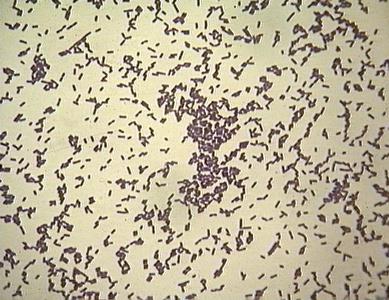 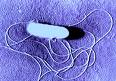 Listeria - patogenita
Zdraví lidé - bezpříznakové onemocnění, imunokompromitovaní (novorozenci, HIV+, onkologicky nemocní,..) – meningitidy, sepse, ..
Novorozenci: infekce získané již v prenatálním období, či po porodu – nejčastěji sepse a meningitidy 
     Pozor na stravování během těhotenství 
    zrající nepasterizované sýry,….
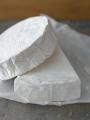 Listeria – laboratorní diagnostika
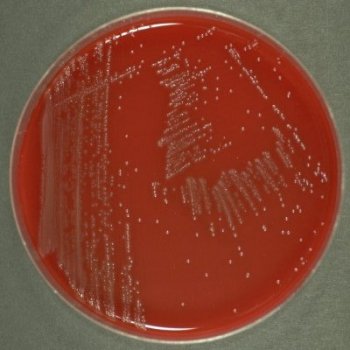 Materiál k vyšetření: krev, likvor, sekrety, biopsie, 
   podezřelé potraviny
Mikroskopie: rovné G+ tyčky
Kultivace: viz výše, na krevním agaru lehce beta-hemolytické kolonie
Katalasa pozitivní
Pozitivní CAMP test, asi 80% listerií
MALDI TOF, Biochemie
PCR
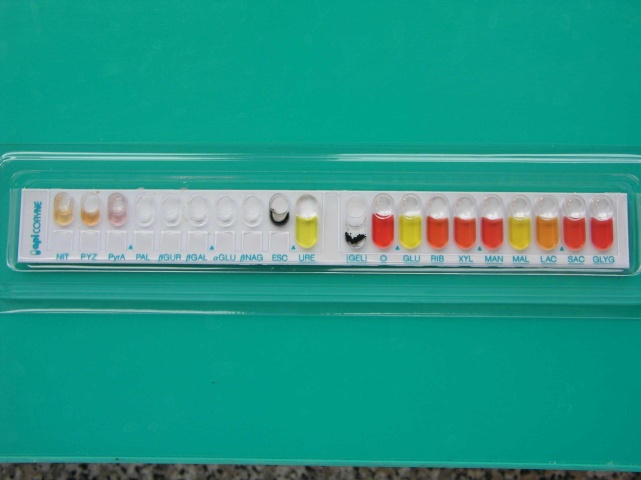 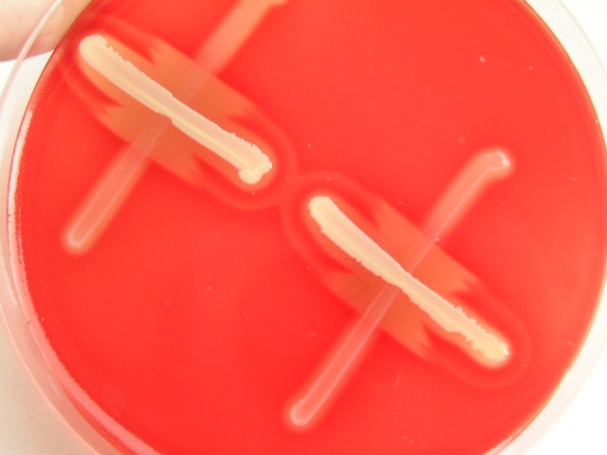 Listeria - terapie
Lék volby: ampicilin v kombinaci s gentamicinem
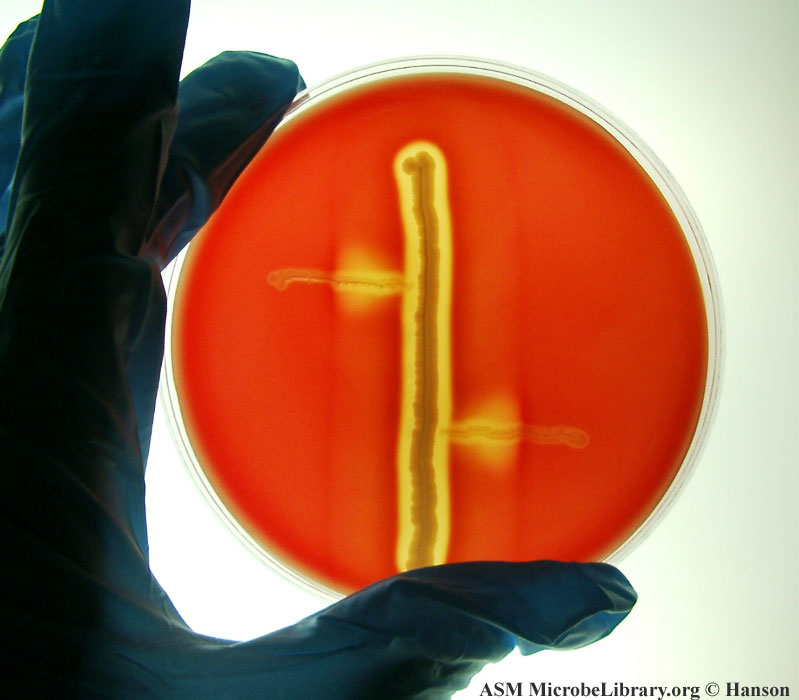 Erysipelothrix rhusiopathiae
Význam: původce červenky prasat, možný přenos na člověka, ohroženi především řezníci, kuchaři
Morfologie: G+ štíhlé tyčinky, nepohyblivé
Kultivace: půdy obohacené krví či sérem, zvýšená tenze CO2 , široké rozmezí teplot, snáší i chladničkové teploty a vyšší koncentrace NaCl
Laboratorní průkaz: 
Materiál k vyšetření: stěry z ran, sekrety, krev,..
Mikroskopie, kultivace: viz výše, MALDI TOF, PCR
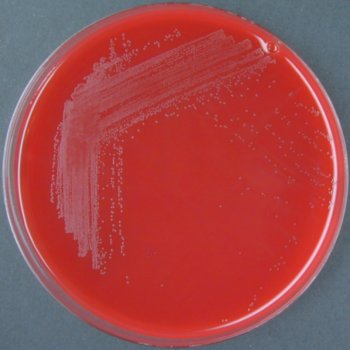 Erysipelothrix rusiopathiae - patogenita
Zoonóza, přenos na člověka nejčastěji poraněnou kůží
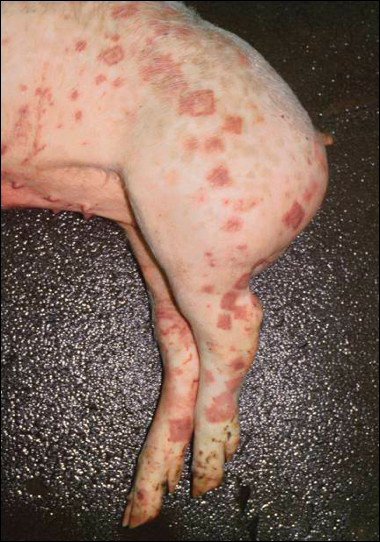 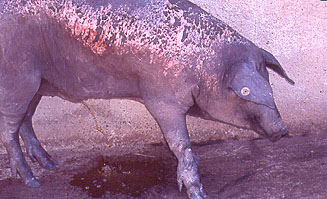 Erysipelothrix rusiopathiae – patogenita a terapie
Erysipeloid: nejčastější, lokalní kožní léze, bolestivé zarudnutí kůže, bez hnisání, často s artritidou přilehlého
     kloubu
Endokarditida, sepse: oslabení jedinci (alkoholici)
Terapie: lék volby penicilin
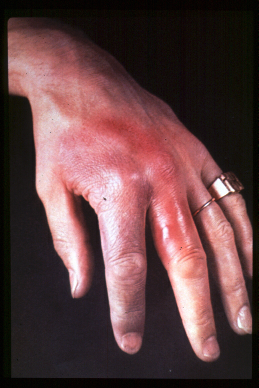 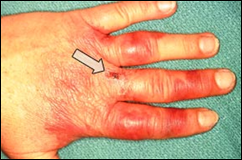 Arcanobacterium
Význam: pro člověka patogenní druh Arcanobacterium haemolyticum, původce tonsilitid dospívajících, infekcí ran
Morfologie: G + tyčka
Kultivace: obohacené  půdy, nutná čára Staphylococcus aureus, 48 hod, teplota 36-37°C
Arcanobacterium
Laboratorní diagnostika:
Mikroskopie: G+ tyčky.
Katalasa negativní
Typický reverzní CAMP test za 48 hodin kultivace
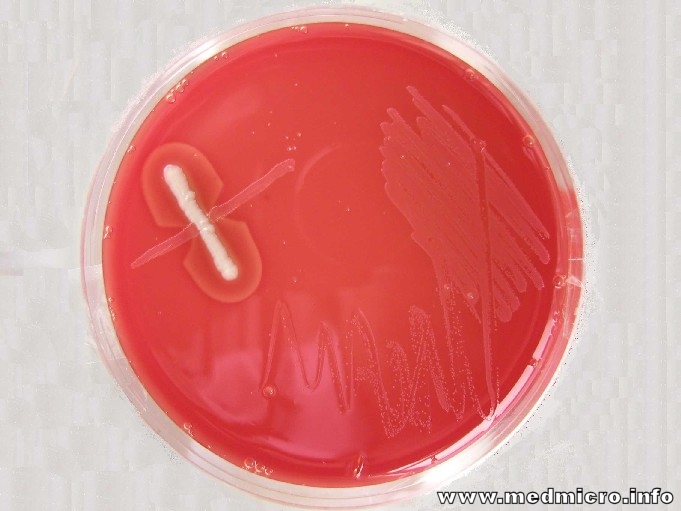 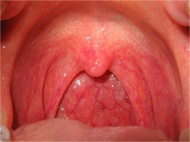 Arcanobacterium
Patogenita:
Tonsilitida s vyrážkou, typické pro dospívající a mladé dospělé
Infekce ran
Terapie: makrolidy
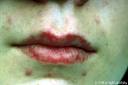 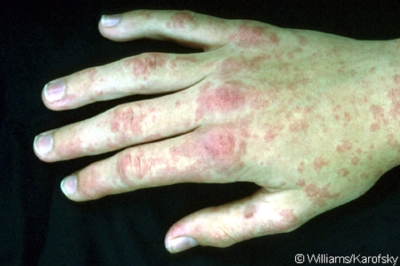 Nocardia
Význam: běžně se nalézají v půdě, infekce plic, mozku, kůže, oka,..- zvláště u imunokompromitovaných pacientů
Morfologie: G+ větvící se tyčinky až vlákna
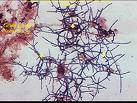 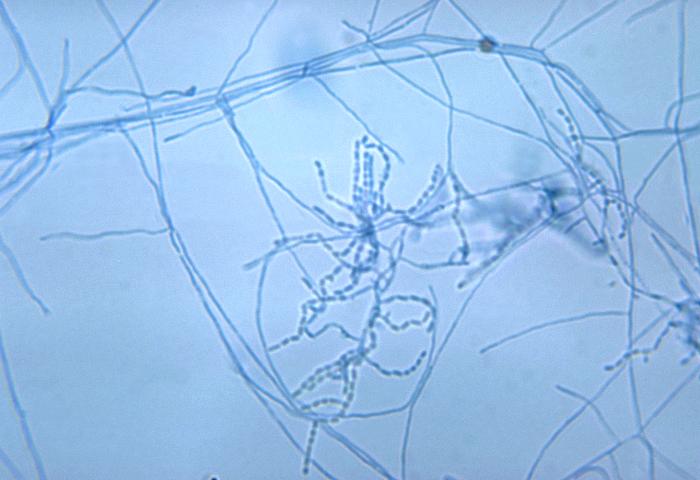 Nocardia
Kultivace: na běžných kultivačních půdách,
teplota 36-37 °C, 2-5 (14) dní 
Laboratorní diagnostika:
Mikroskopie – z materiálu, z kultury
Kultivace –viz výše, kolonie jsou bílé až oranžové, suché 
MALDI TOF, PCR
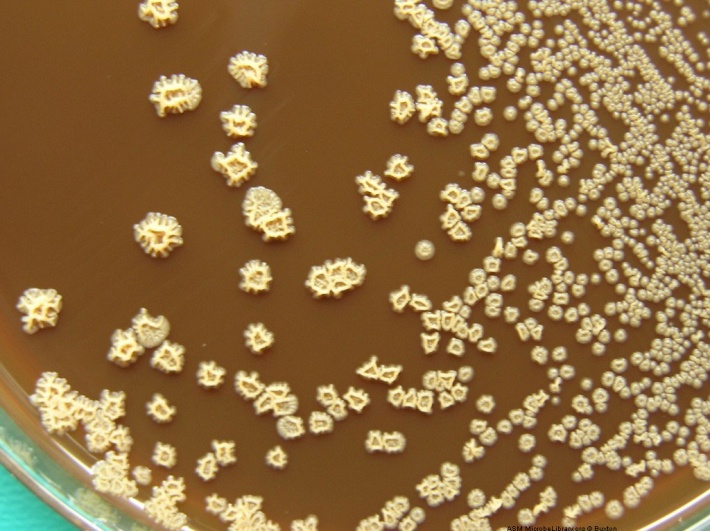 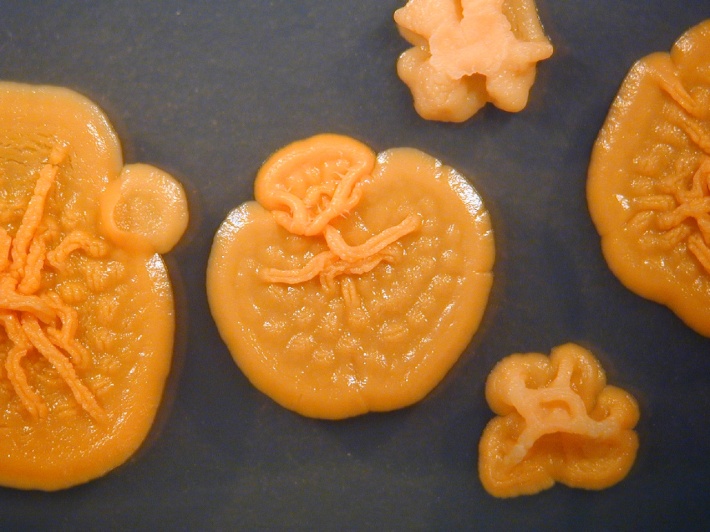 Nocardia – patogenita a terapie
Ohroženy imunokompromitované osoby
Abscesy plic, mozku., oka, orgány, kůže
Terapie: lék volby kotrimoxazol
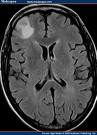 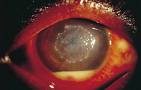 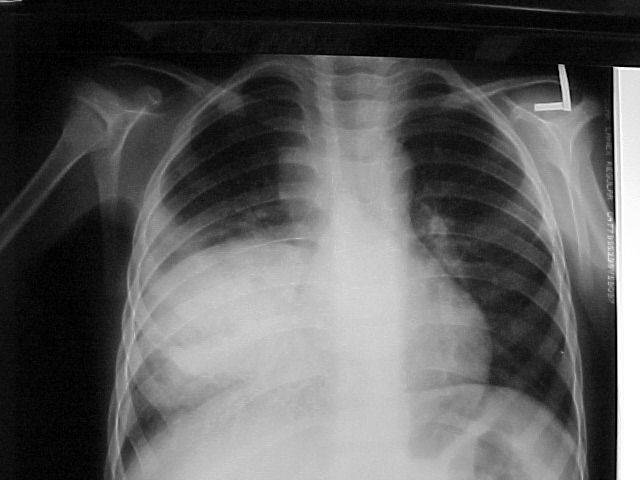 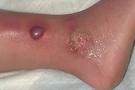 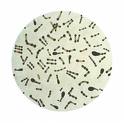 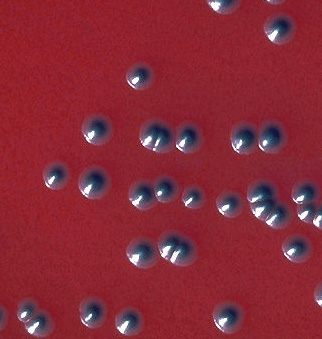 Corynebacterium
Význam: Některé druhy jsou součástí běžné kožní flóry, Corynebacterium diphteriae je původcem záškrtu
Morfologie: G+ tyčky kyjovitého tvaru
Kultivace: půdy obohacené krví, 36-37°C, 18-24 hod., pro C. diphteriae, nutné selektivní půdy (např. Clauberova půda s teluričitanem draselným) 
Laboratorní průkaz:
Materiál k vyšetření: výtěr z krku, nasofaryngu- záškrt,
    krev, výtěry z ran,..-ostatní korynebakteria.
Mikroskopie, kultivace: viz výše, MALDI TOF, PCR, biochemie
Stanovení produkce difterického toxinu – Národní referenční laboratoř
Corynebacterium - patogenita
Corynebacterium diphteriae: původce záškrtu – projevuje se jako difterická angína, nebo croup (otok laryngu s pevnělnoucími pablánami) – může vést až k udušení, jako komplikace může vzniknout myokarditida, neuropatie
Corynebacterium ulcerans: infekce ran
Ostatní korynebakteria: součást kožní flóry  
Corynebacterium jejkeium: nosokomiální patogen, sepse, infekce ran
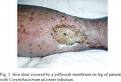 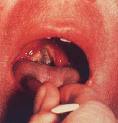 Corynebacterium
Terapie: lék volby penicilin, alternativa makrolidy

Prevence: součástí povinného očkování
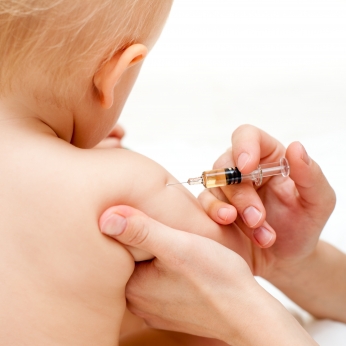 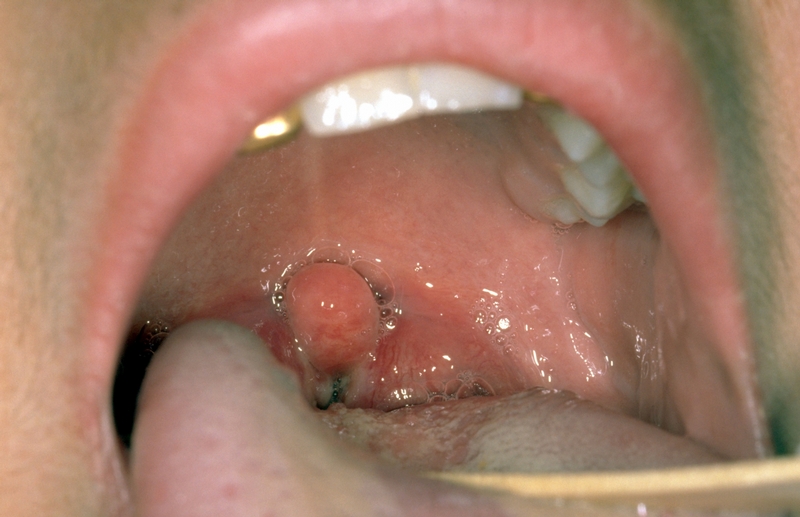 Děkuji Vám za pozornost
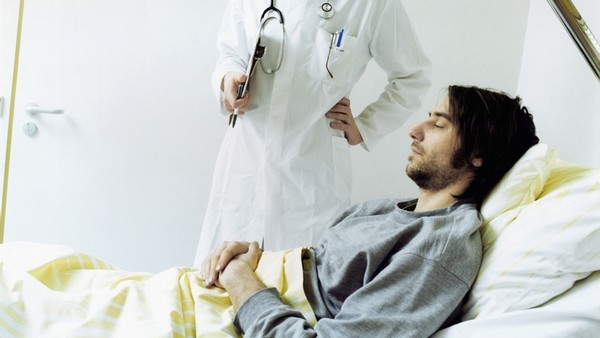